The preterite tense of regular verbs
In order to talk about events in the past, Spanish uses two simple tenses: the preterite and the imperfect. In this lesson, you will learn about the preterite tense.
© by Vista Higher Learning, Inc. All rights reserved.
6.2-1
The preterite tense of regular verbs
The preterite is used to talk about actions or states completed in the past.
Preterite of regular –ar, –er, and –ir verbs
comprar
vender
escribir
© by Vista Higher Learning, Inc. All rights reserved.
6.2-2
The preterite tense of regular verbs
The preterite endings for regular –er and –ir verbs are identical. Also, note that the yo and Ud./él/ella forms of all three conjugations have  written accents on the last syllable.
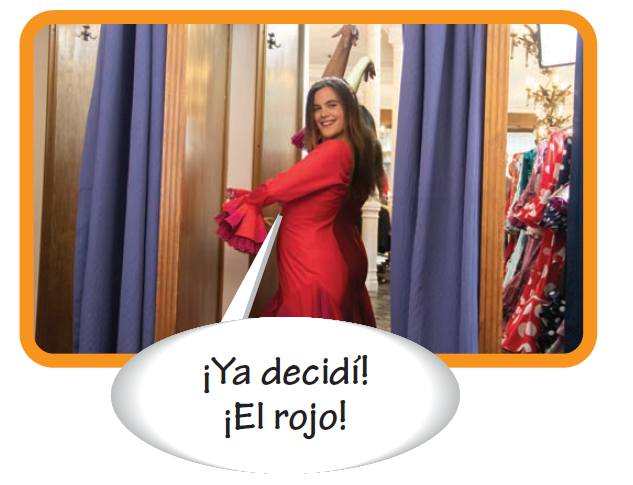 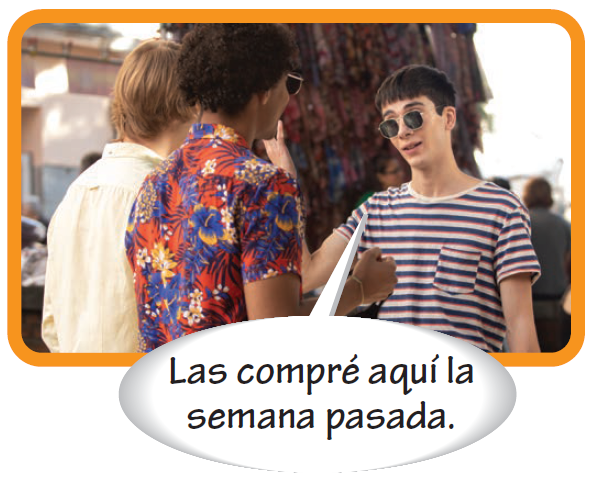 © by Vista Higher Learning, Inc. All rights reserved.
6.2-3
The preterite tense of regular verbs
Note that the nosotros/as forms of regular –ar and –ir verbs in the preterite are identical to the present-tense forms. Context will help you determine which tense is being used.
© by Vista Higher Learning, Inc. All rights reserved.
6.2-4
The preterite tense of regular verbs
–Ar and –er verbs that have a stem change in the present tense do not have a stem change in the preterite.
© by Vista Higher Learning, Inc. All rights reserved.
6.2-5
The preterite tense of regular verbs
Verbs with spelling changes
Verbs that end in –car, –gar, and –zar have a spelling change in the yo form of the preterite. All the other forms are regular.
buscar ➔ busqué 	llegar ➔ llegué 	   empezar ➔ empecé
© by Vista Higher Learning, Inc. All rights reserved.
6.2-6
The preterite tense of regular verbs
Verbs with spelling changes (cont’d)
Creer, leer, and oír have spelling changes in the preterite.
© by Vista Higher Learning, Inc. All rights reserved.
6.2-7
The preterite tense of regular verbs
Verbs with spelling changes (cont’d)
Ver is regular in the preterite, but none of its forms has an accent.
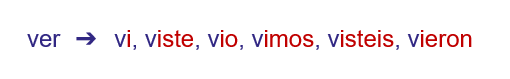 ver  ➔   vi, viste, vio, vimos, visteis, vieron
© by Vista Higher Learning, Inc. All rights reserved.
6.2-8
The preterite tense of regular verbs
Words commonly used with the preterite
© by Vista Higher Learning, Inc. All rights reserved.
6.2-9
The preterite tense of regular verbs
Useful phrases
© by Vista Higher Learning, Inc. All rights reserved.
6.2-10
The preterite tense of regular verbs
¡ojo! Use acabar de + [infinitive] to say that something has just occurred. Note that acabar is in the present tense in this construction.
© by Vista Higher Learning, Inc. All rights reserved.
6.2-11
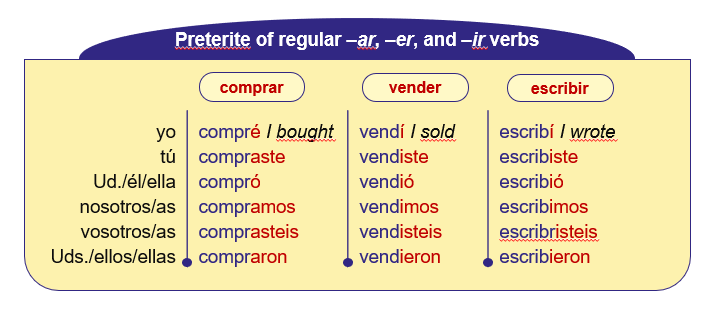 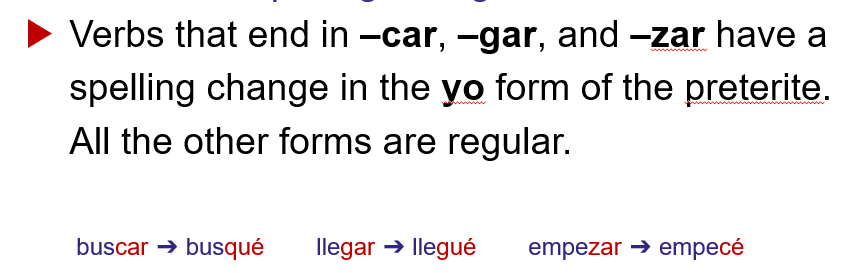 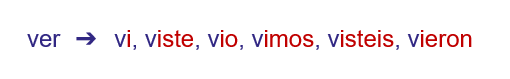 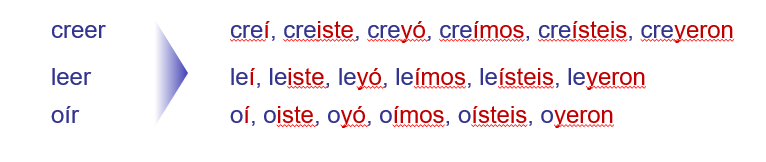 © by Vista Higher Learning, Inc. All rights reserved.
6.2-1